Service Agreement Training
Agenda
Why Change
What are the New Procedures / Forms
How to Choose Which Form to Use
Four New Forms
After the Fact Payment
Reimbursement
Speaker/Artist/ Performer Agreement
Contract for Services
2
Why Change?
Added protections for the Department and University
Compliance with IRS employee vs Independent Contractor Guidelines
Eliminating After the fact Contracts 
Streamlined Reimbursement Process
3
4 New Forms
After the Fact Payment 
Reimbursement For Expenses 
Speaker / Artist / Performer Contracts
Contract for Service
4
When to Use Which Form
5
After the Fact Payment
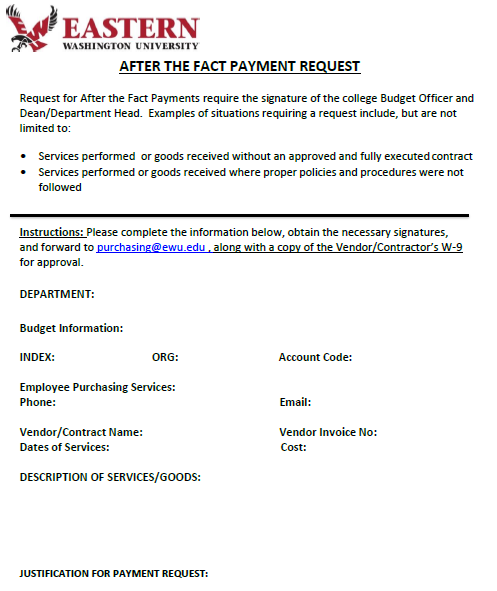 Used only as a last resort
An A W9 and Invoice is still required

	       Routing
Complete the necessary information
Obtain the necessary signatures
Forward to Purchasing along with the contractor’s W9
Contract will be completed and a copy of the Banner contract emailed to the department with the contract number
Write the contract number on the contractor’s invoice and send the invoice to account’s payable
6
Reimbursement
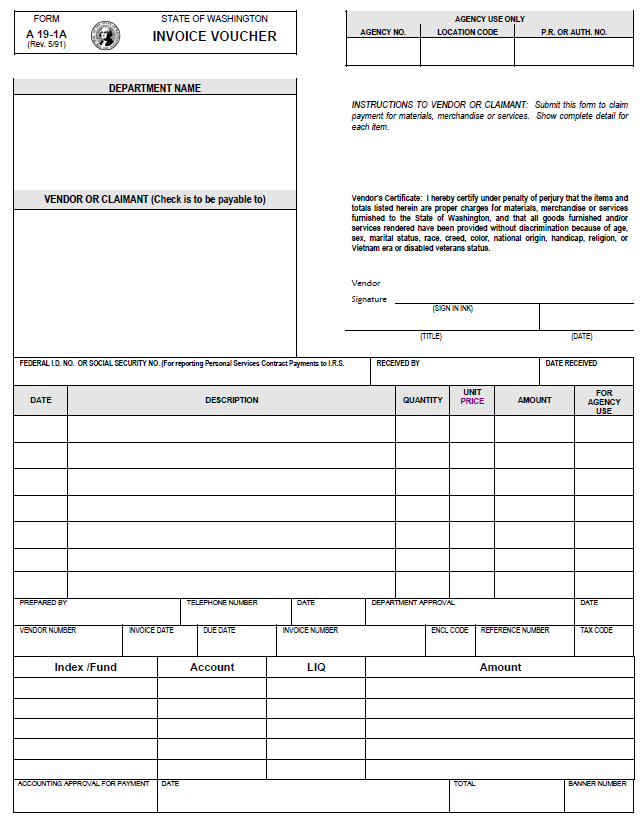 An A W9 and Invoice is still required

	       Routing
Complete the necessary information
Obtain the necessary signatures
Forward to Contracts along with the contractor’s W9
Click for instructions on How to fill out the form
7
Speaker/ Artist /Performer
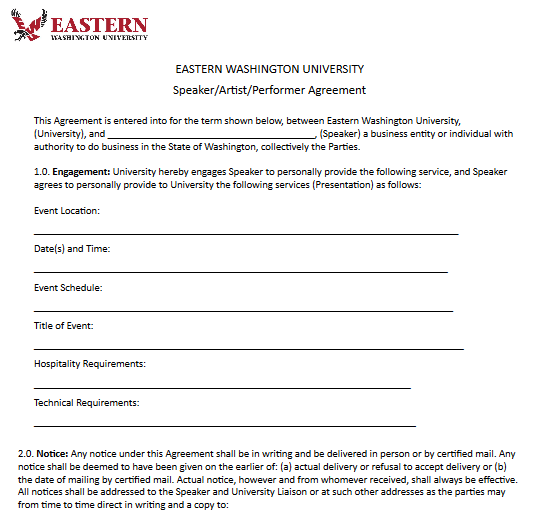 An A W9 and Invoice is required

	       Routing
Complete the necessary information
Obtain the necessary signatures
Forward to Purchasing along with the contractor’s W9
Contract will be completed and a copy of the Banner contract emailed to the department with the contract number
Write the contract number on the contractor’s invoice and send the invoice to account’s payable 
Contract’s will send a copy of the completed contract to the contractor
Click for instructions on How to fill out the form
8
Contract For Service
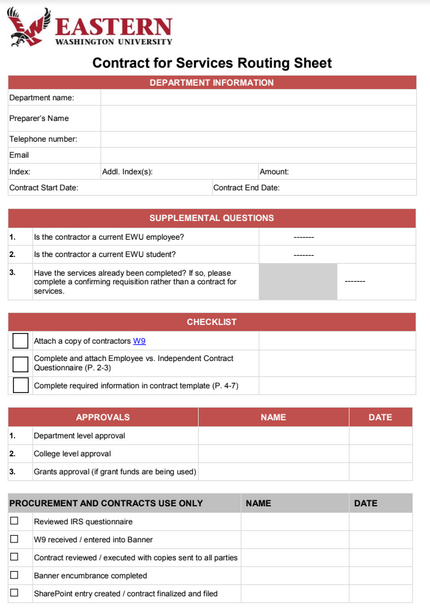 An A W9 and Invoice is required

	       Routing
Complete the necessary information
Obtain the necessary signatures
Forward to Purchasing along with the contractor’s W9
Contract will be completed and a copy of the Banner contract emailed to the department with the contract number
Write the contract number on the contractor’s invoice and send the invoice to account’s payable 
Contract’s will send a copy of the completed contract to the contractor
Click for instructions on How to fill out the form
9
Conclustion
Q & A’s
10